BÖBREK KANSERİ
MERVE İREM ER     17240178
YASEMİN ERİK        17240182
Böbrek Anatomisi
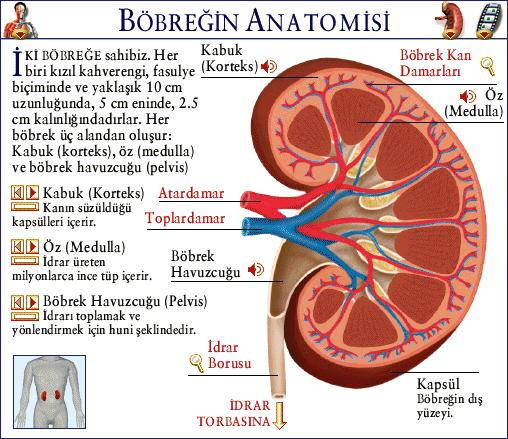 Böbreklerin Fonksiyonu Nedir
Vücudun en önemli organlarından olan böbrekler, kandaki ürik asit, kreatinin ve üre gibi metabolizma artıklarının vücuttan idrar yolu ile atımını sağlar. Ayrıca vücuttaki tuz, potasyum, magnezyum gibi mineraller ile glikoz, protein ve su gibi elzem vücut bileşenlerinin dengeli olarak vücut dokularına dağılımına yardımcı olur.
 Kan basıncı düştüğünde ya da kanda sodyum miktarı azaldığında böbrek hücrelerinden renin, kandaki oksijen miktarı düştüğünde ise eritroprotein denilen hormonlar salgılanır.
Böbrekler, renin hormonu ile kan basıncını düzenlerken, eritroprotein hormonu ile kemik iliğinin uyarılmasını sağlayarak kan hücresi yapımını destekler. Vücuda alınan D vitamininin daha verimli kullanılmasını sağlayan böbrekler kemik ve diş gelişiminde önemli rol oynar. 
 Böbrek kanserleri tüm dünyada tanı konulan kanserlerin yaklaşık %2’sini oluşturur. Son 25 yılda Avrupa’da böbrek kanserli hasta sayısı biraz artmıştır. Ancak hayatta kalma oranı da birçok bölgede artmıştır.
 Ultrason ve BT gibi görüntüleme teknolojilerindeki gelişmeler ve daha sık kullanılmalarından dolayı daha fazla böbrek kanserine şimdilerde erken dönemde tanı konulmaktadır. Erkeklerde kadınlara kıyasla böbrek kanseri tanı riski fazladır. Çoğu insana 60-70 yaş arasında teşhis konulur.
Böbrek Kanseri Nedir?
Böbrek kanseri, böbreğin idrar üreten kısmında ve idrarın toplandığı havuzcuk kısmında oluşan kanser olmak üzere ikiye ayrılır. Böbrek kanserinin teşhisinin konulabilmesi için CA testleri yapılır. Peki CA nedir? Kanser hücrelerinin varlığının tespit edilmesinde kullanılan bir test yöntemi olan CA, kandaki antijen miktarının seviyesinin ölçülmesinde kullanılır. Bağışıklık sisteminde oluşan herhangi bir problem kandaki antijen miktarını artırır. Antijen yüksekliği durumunda kanser hücresi varlığından söz edilebilir.
Böbrek Toplayıcı Sistem Kanseri: Pelvis Renalis Tümörü
Böbrek parankim hastalığına oranla daha az rastlanılan bir kanser çeşidi olan pelvis renalis tömörü, üreter bölgesinde oluşur. Peki, üreter nedir? Böbrek ile idrar torbası arasında yer alan ve 25-30 santimetre uzunluğunda kas liflerinden oluşmuş boru şeklindeki bir yapıdır. Bu bölgede meydana gelen anormal hücre çoğalmaları pelvis renalis tümörü olarak adlandırılır.
Böbrek Kanseri Nedenleri
Böbrek tümörü oluşumunun nedenleri tam olarak bilinmese de bazı risk            faktörleri kanser oluşumunu tetikleyebilir.
Tüm kanser türlerinde olduğu gibi böbrek kanseri oluşumunu tetikleyen en büyük etkenlerden biri sigara kullanımıdır.
Aşırı kilo, kanser hücresi oluşumunu artırır. Böbrek fonksiyonlarında bozukluklara yol açan vücudun aşırı yağlanması, böbrek kanserine yakalanma riskini artırır.
Uzun süren kan basıncı yüksekliği,
Kronik böbrek yetmezliği hastalığı,
Genetik yatkınlık, doğuştan gelen at nalı böbrek, polikistik böbrek hastalıkları ve sistemik bir hastalık olan von Hippel-Lindau sendromu,
Uzun süre ilaç kullanımı özellikle ağrı kesiciler.
Böbrek Kanseri Belirtileri
İdrarda kan görülmesine bağlı olarak idrar rengindeki değişiklikleri koyu renkli idrar, koyu kırmızı ya da pas renginde idrar,
Sağ böbrek ağrısı, vücudun sağ tarafında ya da sol tarafında görülen geçmeyen ağrı,
Elle muayenede böbrek kitlesi, karın bölgesinde kitle,
Kilo kaybı ve iştahsızlık,
Yüksek ateş,
Aşırı yorgunluk ve halsizlik de böbrek kanseri belirtisi olarak gösterilebilir.
Böbrek Kanserinin Tanısı
Böbrek kanserinin teşhis edilmesinde öncelikle fiziksel muayene yapılır. En yaygın görüntüleme yöntemleri ultrason, CT ve MRI’dır. Bazı durumlarda tümörün özel karakterlerinin daha fazla belirlenmesi için biyopsi alınır.
 Bunlara ek olarak idrar testleri ve kan testleri yapılır. Kan testlerinde özellikle kreatin yüksekliği kanser riski açısından önemlidir. Kanser tanısında en net sonu gösteren teşhis yöntemlerinden biri ultrasonografidir. Buna ek olarak yapılan bilgisayarlı tomografi yöntemi kanserin boyutunun anlaşılmasını ve diğer dokulara yayılma yapıp yapmadığının belirlenmesini sağlar. 
Tümör saptandıktan sonra, doktorun habis (kötü huylu) olup olmadığını bilmek ister. Karın ve uyluğun kontrastlı ultrason, BT veya MRI taraması bu konuda bilgi verir.
Böbrek Tümör Biyopsisi
Böbrek Tümör Biyopsisi
Böbrek tümör biyopsisi sırasında tümör dokusundan bir veya daha fazla örnek alınır. Önce lokal anestezi yapılır. Ultrason veya BT görüntüleme kullanarak tümörü saptar. 
Doku örnekleri gelecek tedavilerin belirlenmesi amacıyla patolog tarafından incelenir. Böbrek tümörü böbrek kanserinin tanısında kullanılan standart bir işlem değildir. Şu durumlarda biyopsi gerekir
 - Tarama sonuçlarıyeterince net değilse - Aktif izlem ile tedavi edilebilecek kadar küçük tümör varsa - Radyofrekans ablasyon veya kriyoablasyon ile tedavi edilebilecek kadar küçük tümör varsa Biyopsiler idrarda kanamaya sebep olabilir. Tümör biyopsisi genelde zararsız bir işlemdir.
Böbrek Kanseri Tedavisi
Böbrek hastalığının tedavisinde en etkin yöntem cerrahi işlemle böbreğin tamamının ya da bir kısmının alınmasıdır. Bu tedavi dışında yapılan radyoterapi ve kemoterapinin böbrek kanserinin tedavisinde pek etkisi yoktur.
 Yapılan tetkikler ve muayene sonucunda böbreğe yapılacak cerrahi işlem belirlenir. Böbrek ameliyatı ile tüm böbrek dokusunun çıkarılması radikal nefrektomi ve böbreğin bir kısmının çıkarılması parsiyel nefrektomi olarak adlandırılır. Ameliyat açık cerrahi ya da laparoskopik cerrahi şeklinde yapılabilir.
Böbrek Kanseri İçin Palyatif Bakım
Bazen böbrek kanserinden iyileşme mümkün olmaz. Uygulanan tedavi daha uzun süre başarılı olamadığı zaman palyatif bakım daha konforlu olabilmek için önerilir. Palyatif bakım iyileşemediğin bir hastalığın olduğu zaman hayat kaliteni artırmayı hedefleyen bir bakımdır. Palyatif bakım ekibi bakımınızı evde ya da hastanede yapabilir. Duygularınızı ve isteklerinizi palyatif bakım ekibi ve aileyle konuşulabilir.
Lokal İlerlemiş Böbrek Kanseri Ve Tedavisi
Lokal ilerlemiş böbrek kanseri, tümörün böbreğin etrafındaki kan damarları, doku, organ ve lenf bezlerine yayılması anlamına gelmektedir. Evre III veya IV olarak adlandırılabilir ve tümörün ne kadar uzağa yayıldığını göstermektedir. 
Lokal ilerlemiş böbrek kanserlerinin en yaygın tedavisi, tümör içeren böbrek dokusunun cerrahi olarak çıkarılmasıdır.
 Lokal ilerlemiş böbrek kanserleri, radikal nefrektomi olarak adlandırılan ameliyat ile tedavi edilebilir. Bu işlemin açılımı, tümör içeren böbrek dokusu ve etrafındaki dokuların çıkarılmasıdır. Radikal nefrektomi, açık veya laparoskopik olarak yapılabilir. Eğer cerrahi imkansız veya çok riskli ise embolizasyon önerilebilir.stermektedir.
Embolizasyon
Embolizasyon
Embolizasyon lokal ilerlemiş böbrek kanseri için bir tedavi alternatifidir. Eğer cerrahi için uygun değilseniz ve tümör kanama ve ağrı gibi belirtilere neden oluyorsa, doktorunuz embolizasyonu önerebilir. Bu tedavi esnasında kasık bölgesinden küçük bir kateter( damara girilen tüp), böbreğin etrafındaki damarlara ulaşmak için konur.
Radikal Nefrektomi
Radikal nefrektomi, lokal ilerlemiş böbrek kanserinde bir cerrahi tedavi alternatifidir. Amacı böbreğin tamamını etrafındaki yağlı doklarla birlikte çıkarmaktır. 
Lokal ilerlemiş böbrek kanserinde, tümörü çıkarıp, kalan böbrek dokusunu sağlıklı olarak bırakmak mümkün olmayabilir.
 İnsanların çoğu tek böbrek ile büyük bir sorun yaşamadan hayatlarını devam ettirebilmektedir. Tümörün tamamının çıkarılması için ek cerrahi işlemler gerekebilir. 
Bu işlemler büyümüş lenf bezlerinin veya adrenal bezin çıkarılması gibi işlemlerdir. Radikal nefrektomi için genel anestezi almanız gerekir.
 Cerrahi esnasında, tümörün yeri ve boyutu ile alakalı olarak, sırt üstü veya yan yatmanız gerekecektir.
Robotik Radikal Nefrektomi
Tedavinin Etkisi Nedir ?
Radikal nefrektomi lokal-ilerlemiş böbrek kanseri tedavisinde yaygın bir işlemdir. Hasta tek böbrekle kaldığı için, kronik böbrek yetmezliği riski artmıştır. Ayrıca, azalmış böbrek fonksiyonları, kardiyovasküler hastalık açısından risk oluşturur.
Sitoredüktif Nefrektomi Nasıl Yapılır?
Standart tedavi açık sitoredüktif nefrektomidir. İlk olarak, tümörün büyüklüğü ve çevresindeki doku veya organların tutulumu doktor tarafından kontrol edilir. Cerrah daha sonra, doğrudan böbreğe erişmek için karın duvarını kesi ile açar. Tümör ekilmesini önlemek için, doktorunuz böbreği saran koruyucu yağ dokusu ile tutar. Cerrah nihayetinde böbreği çıkarmak için böbrek renal arter, renal ven ve üreteri ayırır.
Sitoredüktif Parsiyel Nefrektomi
Böbrek primer tümörü çok büyük değilse veya diğer böbrek iyi çalışmıyorsa doktorunuz sitoredüktif parsiyel nefrektomi önerebilir. Bu nadir bir işlemdir. Amaç, tümör tarafından etkilenen böbrek parçasını çıkarmak ve sağlıklı böbrek dokusunu mümkün olduğu kadar fazla bırakmaktır. 
Ameliyat açık cerrahi ya da laparoskopi ile yapılabilir. Diğer bir olasılık, ablasyon tedavisi ile tümörü tedavi etmektir. Ablasyon tedavisi radyofrekans ablasyon (RFA) veya kriyoterapi olabilir. 
Bu işlemlerin amacı ısıtma (RFA) veya dondurma (kriyoterapi) ile tümör hücrelerini öldürmektir. Bu işlemler lokal veya genel anestezi altında yapılabilir.
Metastatik Böbrek Kanseri Ve Tedavisi
Böbrek tümörleri diğer organlara veya lenf bezlerine yayılabilir. Buna metastatik hastalık denir. Metastatik hastalıkta, böbrek tümörü primer tümör olarak adlandırılır ve diğer organlardaki tümörlere metastaz denir. 
Doktor metastatik hastalık tedavisinde cerrahi ile birlikte hedef tedavisi olarak bilinen antianjiogenik tedavi kombinasyonunu önerebilir. Nadir durumlarda immunoterapi kullanılabilir. Metastazın tedavisi için radyoterapi önerilebilir.
Genellikle, metastatik hastalık tedavi edilemez. Metastatik hastalığın tedavisi primer tümörün boyutunu ve metastazları azaltmayı amaçlamaktadır. Bu kişiye daha uzun yaşam ve daha az semptom şansını verecektir. Bu bölümde doktorunuzla görüşmeniz gereken farklı tedavi seçenekleri anlatılacaktır. Bunlar bireysel ihtiyaçlara göre değerlendirilmemiş genel bilgilerdir. Şartlar ülkeden ülkeye farklılık gösterebilir.
Böbrek kanseri metastazı ise genellikle akciğer, kemik, uzak lenf düğümleri ya da beyne yayılabilir. Metastazlar ilk tanı veya tedavi sonrası takip ziyaretleri sırasında BT’de görülebilir. Ayrıca semptomlara neden olduklarından dolayı da tespit edilebilirler. Metastatik hastalık asemptomatik olabilir veya kanserin yayıldığı yere göre farklı belirtilere neden olabilir. En sık görülen belirtiler akciğer metastazında kalıcı kronik bir öksürük veya kemik metastazı durumunda kemik ağrısı olabilir.
Eğer metastatik hastalık varsa böbreğin cerrahi olarak çıkarılması, tümörün boyutunu küçültmek ve semptomları hafifletmek için tavsiye edilir. Bu ameliyata sitoredüktif nefrektomi denir.
 Eğer ameliyat için yeterince uygun olduğu düşünülürse bu prosedür uygulanabilir. Eğer başarılı olursa, daha uzun yaşam ve daha az yan etkiler oluşmasını sağlayabilirsiniz. 
Metastaz çok fazla ağrı veya diğer belirtilere neden olursa, bu metastatik tümörleri çıkarmak için ek ameliyat gerekebilir.
Majör cerrahi için uygun olup olmadığınız ve tümörün çıkarılıp çıkarılamayacağı değerlendirip doktorunuz tavsiye edebilir.
 Primer tümörün çok büyük değilse ya da diğer böbrek de çalışmıyor ise doktorunuz sitoredüktif parsiyel nefrektomi önerebilir. 
Bu ameliyat sırasında doktor sağlam, sağlıklı böbrek dokusundan mümkün olduğunca fazla bırakır. Metastatik hastalıkta, cerrahi genellikle ilaç tedavisi ile birleştirilir.
Metastatektomi
Doktorunuz metastatik tümörleri çıkarmak için ek ameliyat önerebilir. Metastazları çıkarmak mümkünse ve ağır bir cerrahiye uygunsanız bu ameliyat önerilir. Bu işlem şiddetli ağrınız ve rahatınızı bozan belirtileriniz varsa iyi gelebilir.
Böbrek kanseri için ilaç tedavisinin çeşitli türleri vardır:
Antianjiogenik terapi, yaygın hedefe yönelik tedavi
İmmunoterapi
Kemoterapi, immunoterapi ile kombine
Böbrek kanseri için en sık kullanılan ilaç tedavisi antianjiogenik tedavidir.
Doktorunuz tümörü küçültmek için ameliyat öncesi ilaç tedavisi önerebilir. Bazı durumlarda, antianjiogenik tedavi kanserin buna nasıl tepki vereceğini görmek için ameliyattan önce kullanılır.
İyi yanıt verirse, cerrahi sonrası tedavi devam eder. Doktorunuzun ameliyattan sonra sadece ilaç tedavisi tavsiye etmesi de mümkündür. 
Cerrahi mümkün değilse, hemen ilaç tedavilerine başlanır. Bu ilaçların mekanizması tümör büyümesi üzerinden etki eder. Genellikle, antianjiojenik tedavi kullanılır. Nadir durumlarda immunoterapi tavsiye edilebilir. 
 İlaç tedavisi belirtileri rahatlatmak, primer tümörü ve metastazları küçültmeyi sağlayabilir. İlaç tedavisi alırken ameliyattan sonra metastazlara bağlı belirtiler varsa, radyoterapi daha da rahatlatmak için yardımcı olabilir.
Antianjiojenik Tedavi
Bunlar tümör büyümesini yavaşlatan ve hatta tümörü küçülten bir grup ilaçtır. Kanseri besleyen ve büyümesini sağlayan yeni kan damarı oluşumunu engellerler. 
Her biri özel faktörleri hedefleyerek tümör büyümesini etkileyen çeşitli tipleri vardır. Çoğu tipinde antianjiogenik tedavi evde alınabilen haplar ile yapılır. Birkaçı damardan uygulandığı için hastaneye gitmeniz gerekecektir.
Böbrek kanser tedavisindeki sık kullanılan antianjiogenik ilaçlar:
-Sunitinib -Pazopanib -Axitinib -Sorafenib -Tivozanib -Bevacizumab
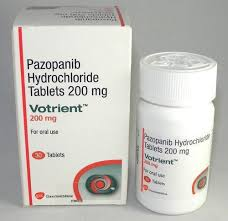 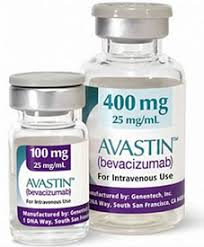 BEVACİZUMAB
PAZOPANİP
SUNİTİNİB
TİVOZANİP
AXİTİNİB
SORAFENİB
Hedef ilaçlar ise enzime saldırarak tümörü küçültmeyi hedefler:
-Temsorulimus -Everolimus
Kisisel prognozunuz ve tümörün özelliklerine dayanarak doktorunuz sizin durumunuz için en iyi antianjiogenik ilacı seçecektir. Bitkinlik sık görülen bir yan etkidir. Bu tedavi sırasında mide bulantısı ve hasta hissetme hali yaygındır. Ayrıca ishal ve kabızlık olabilir. 
Tedavi sırasında yüksek tansiyonunuz olabilir. Bu ilaçları alırken nefes darlığı, göğüs ağrısı ve şişmiş ayak bilekleri ve ayaklarda şişme ile karşılaşabilirsiniz.
 Ayrıca pıhtı oluşumuna neden olarak kalp krizi ve inme riskini arttırabilir. Cildinizde kuruluk, kızarıklık veya döküntü olabilir. Bazı durumlarda cilt sarıya dönebilir ve tedavi bittikten sonra düzelebilir.
El ve ayak parmaklarında uyuşma ve karıncalanma ile karşılaşabilirsiniz. Tedavi sırasında saçınız griye dönüşebilir. Tedavi seansları arasında bazı renkler geri gelebilir.
 Ayrıca el ayak sendromu da denilen avuç ve ayak tabanında kabarcıklar ve kızarıklar gelişebilir. Bu durum ile karşılaşırsanız doktorunuz tedaviyi azaltmayı veya kesmeyi önerebilir.
 Tedavi alyuvar, akyuvar veya trombositlerde geçici bir düşüklüğe neden olabilir. Akyuvarlarda düşüş enfeksiyon riskinde artışa neden olur. Alyuvar sayısında düşüklük yorgunluk ve nefes almada zorluk hissi yapabilir.
 Başka bir olası belirti ağızda acı tattır. Yan etkileri ile mücadele edebilmek için yan etkiler ile mücadele bölümünden daha fazla bilgi edinebilirsiniz.
İmmünoterapi-Kemoterapi
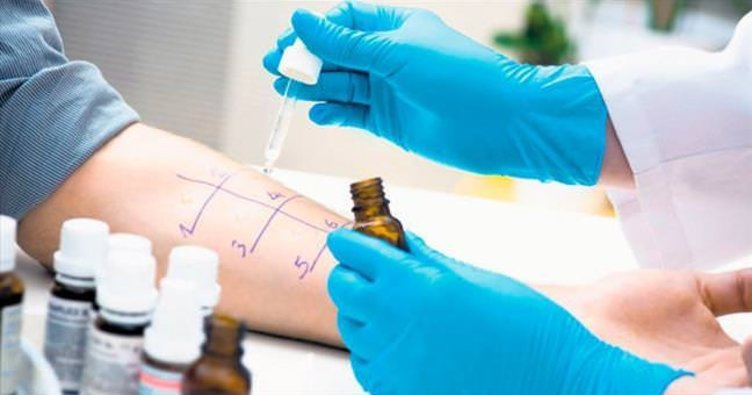 İmmünoterapi
İmmünoterapi tümör hücreleriyle mücadele için bağışıklık sistemini güçlendiren bir tedavi türüdür. Bu tedaviler sadece özel vakalarda uygulanabilir. Genel durumunuz iyiyse ve akciğerlerde az sayıda metastaz varsa doktorunuz tarafından önerilebilir. 2 farklı immünoterapi metastatik böbrek tümörlerinde kullanılabilir. - Interferon-alfa -  Interlokin-2
   Kemoterapi
Kemoterapi genellikle böbrek kanseri için etkili değildir. Metastatik böbrek tümörlerinde 5-florourasil ile kombine immünoterapi primer tümörün komplet rezeksiyonu (tamamen çıkartılması) sonrası etkili olabilir.
Radyoterapi
Radyoterapi kanserli dokuyu öldürür ve yok eder. Böbrek tümörleri genelde radyoterapiye çok cevap vermezler. Bu nedenle tedavi sadece cerrahi ile çıkarılamayacak primer tümörün veya metastazın neden olduğu semptomları hafifletmek için tavsiye edilir.
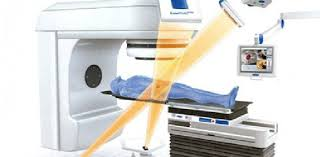 Dinlediğiniz İçin Teşekkürler 